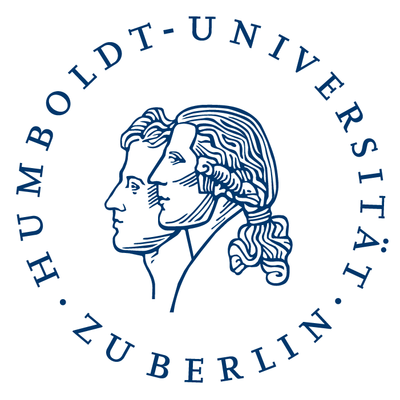 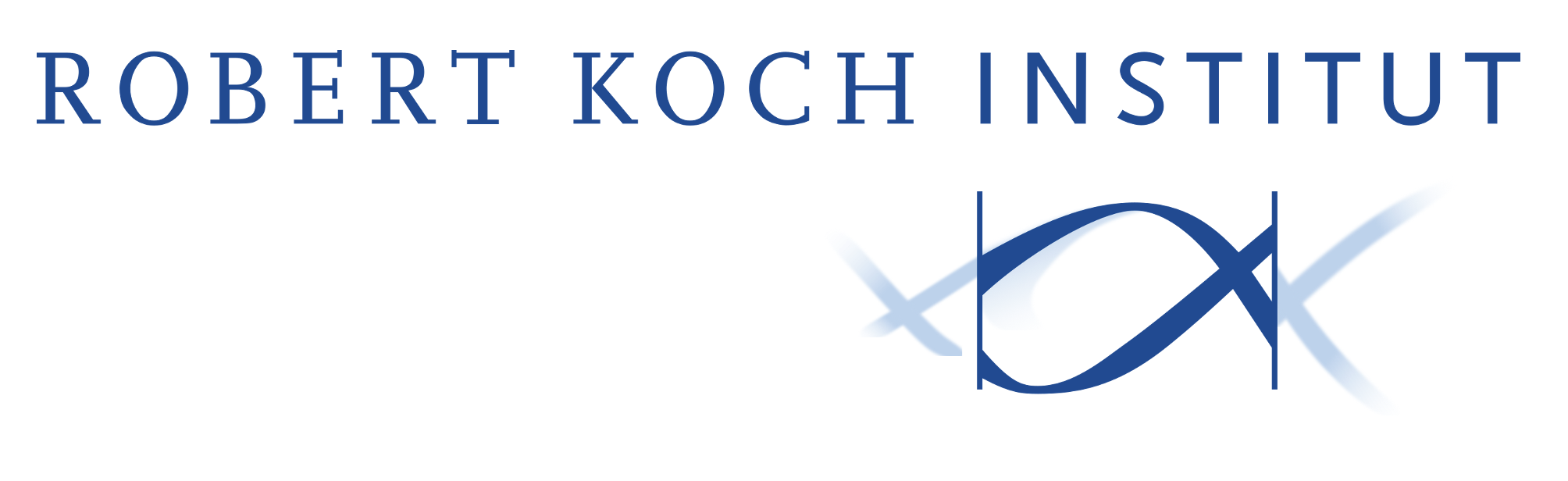 Zusammenfassung der Effektivität
nichtpharmazeutischer Interventionen zur Eindämmung
der COVID-19 Pandemie
D. Brockmann, A. Burdinski, P. Klamser, B. F. Maier, A. Pelcaru, M. Wiedermann and A. Zachariae*
*in alphabetischer Reihenfolge
PRISMA-Methodik (8/9):
2,000 PubMed Ergebnisse
       -> 100 genauer 
              untersucht
                   (Haber et al.)
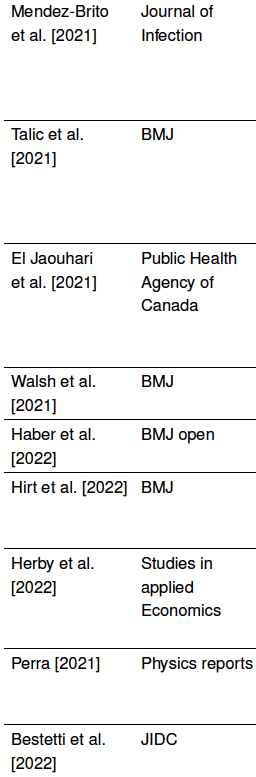 Primärquellen-Kriterien:

mind. 1 NPI untersucht

empirische Ergebnisse 

Daten aus COVID-19 Pandemie

genügend große Stichproben

keine Preprints
Google Scholar Suchen:
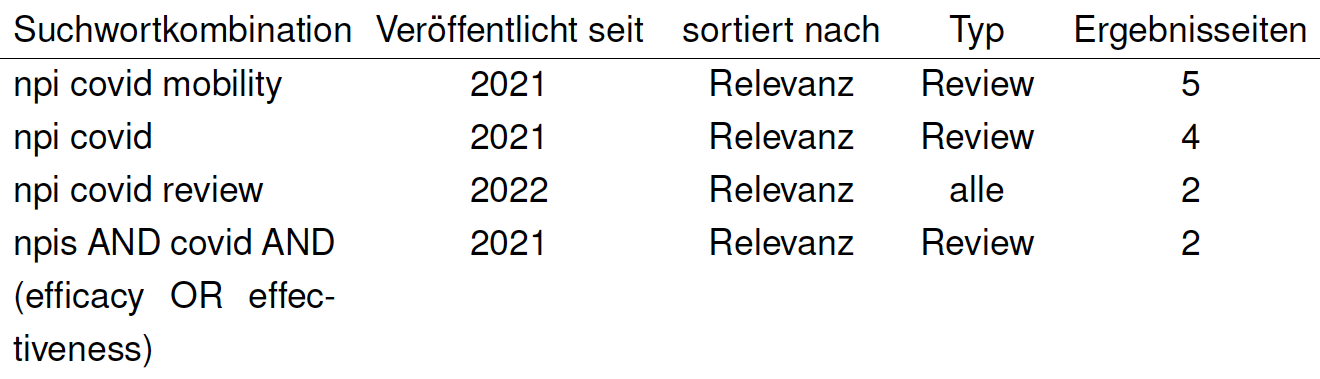 1. Titel + Abstract deuten auf Effektivitäts-
bestimmung von NPIs
2. enthält relevante Primärquellen
‹#›
(18) Masken- und Hygienegeboten
(14) Grenzschließungen, nationale Reisebeschränkungen und Schließung des ÖPNV
(21) Ausgangssperren, Stay-at-home-Orders und Lockdowns
(4  ) Vorgaben zum Einhalten von Mindestabständen
(4  ) Quarantäne und Isolation
(7  ) Geschäfts- und Unternehmensschließungen
(15) Absage von Massenveranstaltungen und Versammlungsbeschränkung
(22) Schulschließungen und -öffnungen
(9  ) Ausbau von Testkapazitäten und Kontaktnachverfolgung
Zusammenhängende Studiengegenüberstellung (1-6 Seiten)
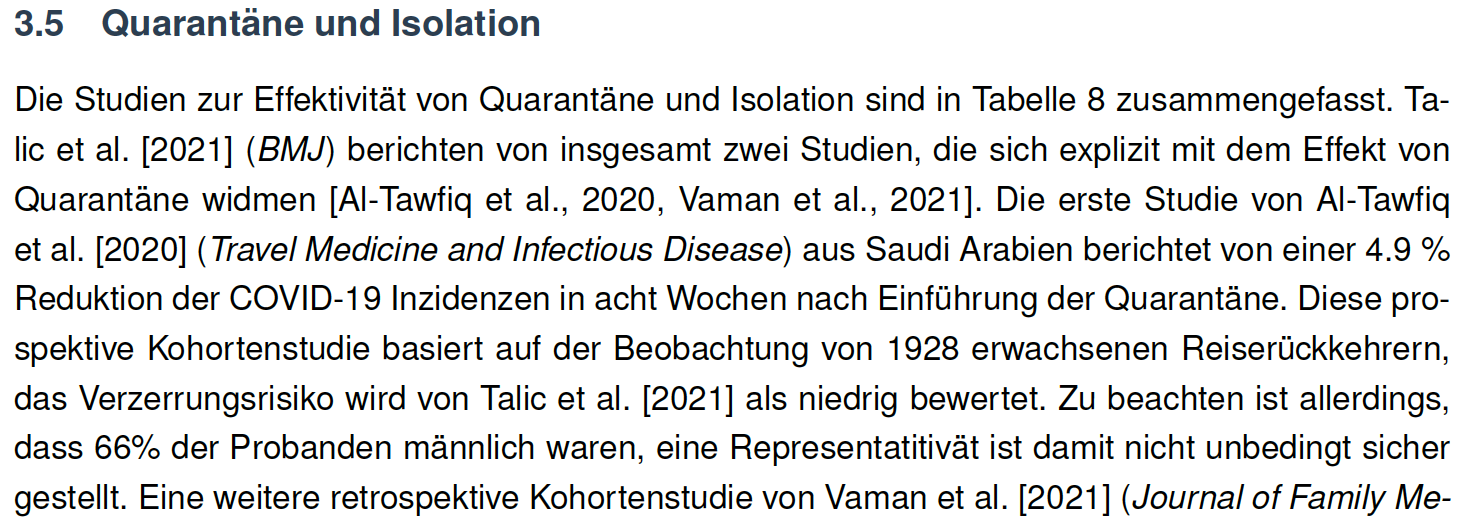 Tabellarische Zusammenfassung der Primärquellen
Kurzzusammenfassung (wenige Sätze)
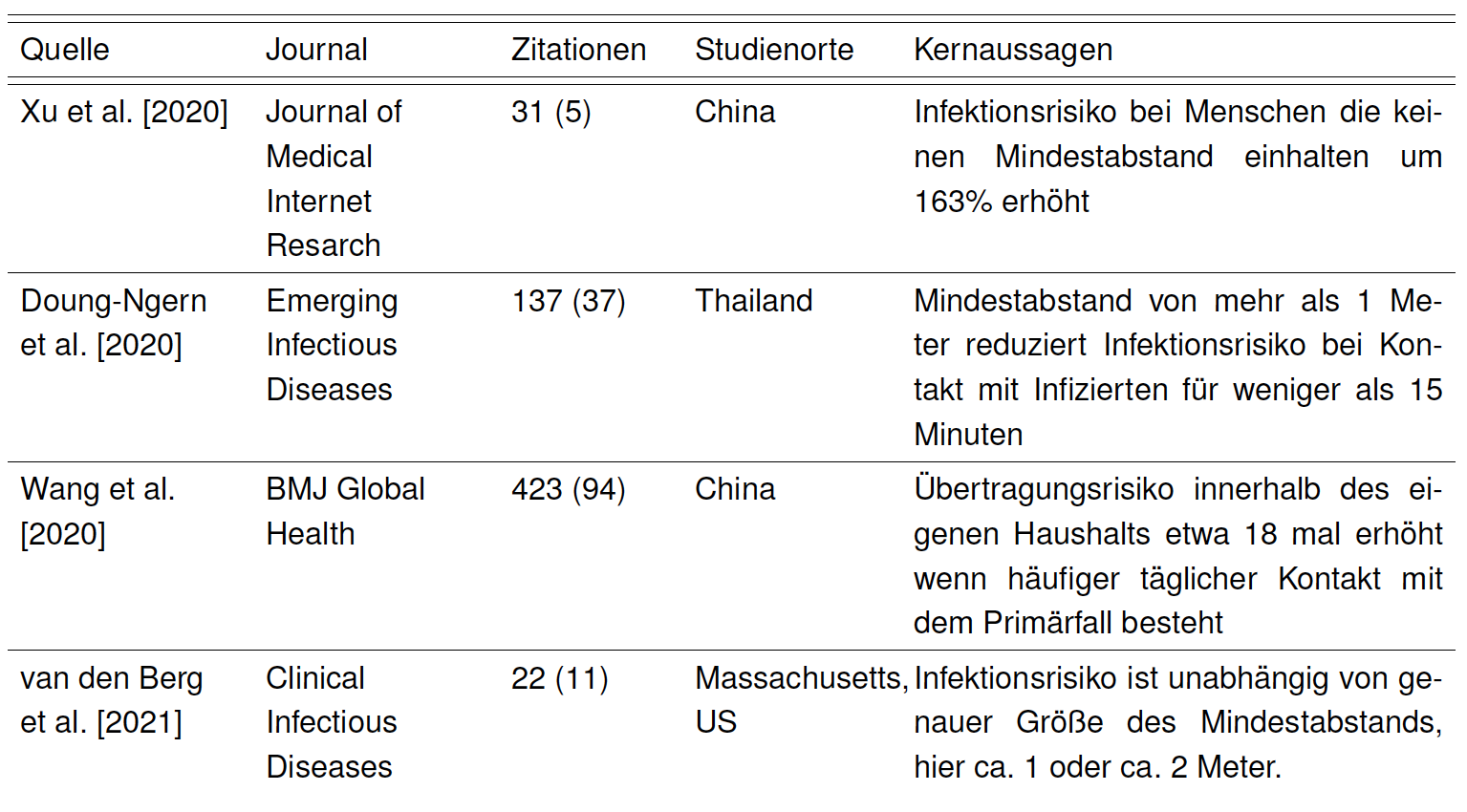 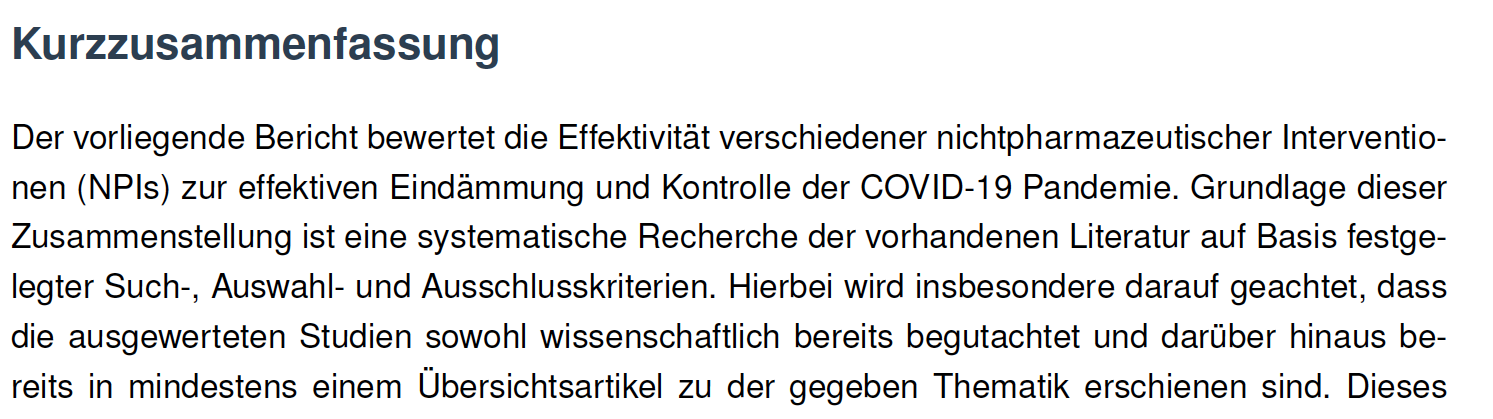 ‹#›
(18) Masken- und Hygienegeboten
wirksam (Mehrheit d. Studien)
frühzeitige Einführung erhöht langfristige Wirksamkeit
Einzelstudie: schätzt höhere langfristige Wirksamkeit als flächendeckender Lockdown (Zhang and Warner [2020])
(7  ) Geschäfts- und Unternehmensschließungen
wirksam, v.a. Bars, Fitnessstudios, Restaurants und Kinos konsistent wirksam
 

(15) Absage von Massenveranstaltungen und Versammlungsbeschränkung
unter den Übersichtsarbeiten oft als effektivste herausgestellt
wenige Studien: wenig wirksam, da Trennung von anderen NPIs schwierig
(14) Grenzschließungen, nationale Reisebeschränkungen und Schließung des ÖPNV
unter den wirksamsten NPIs in Frühphase der Pandemie 
internationale: wenig wirksam ab Pandemieausbreitung im Land
nationale: wirksam, wenn direkt nach nationalem Ausbruch
ÖPNV: konsistent wenig wirksam
(22) Schulschließungen und -öffnungen
wirksam (Mehrheit d. Studien)
falls nicht wirksam: starke Maßnahme in geöffneten Schulen
 

(9  ) Ausbau von Testkapazitäten und Kontaktnachverfolgung
Sonderfall:
Erhöhung der Testkapazität führt zu kurzfristigem Anstieg an Fällen
langfristige Effekte schwer von anderen NPIs zu trennen
darum Wirksamkeit nicht nachgewiesen
ABER
essentiell und unabdingbar für Pandemieanalyse/management  (u.a. Bewertung von NPIs)
(21) Ausgangssperren, Stay-at-home-Orders und Lockdowns
wirksam, v.a. falls früh umgesetzt
 

(4  ) Vorgaben zum Einhalten von Mindestabständen
wenige Studien, aber wirksam


(4  ) Quarantäne und Isolation
wenige Studien, aber wirksam
‹#›
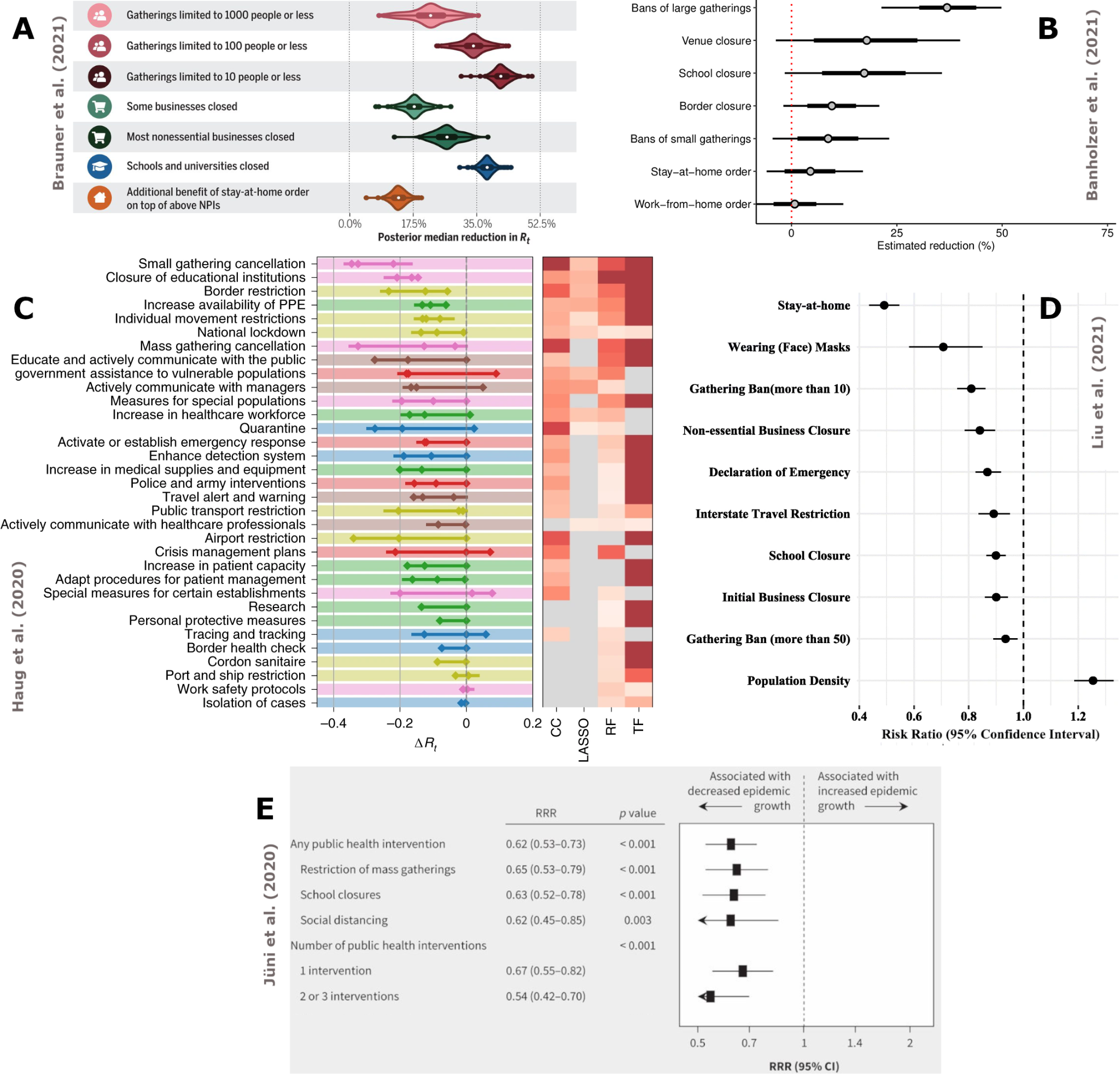 Grafische Zusammenfassung
von Studien welche
mehrere NPIs untersuchten
‹#›
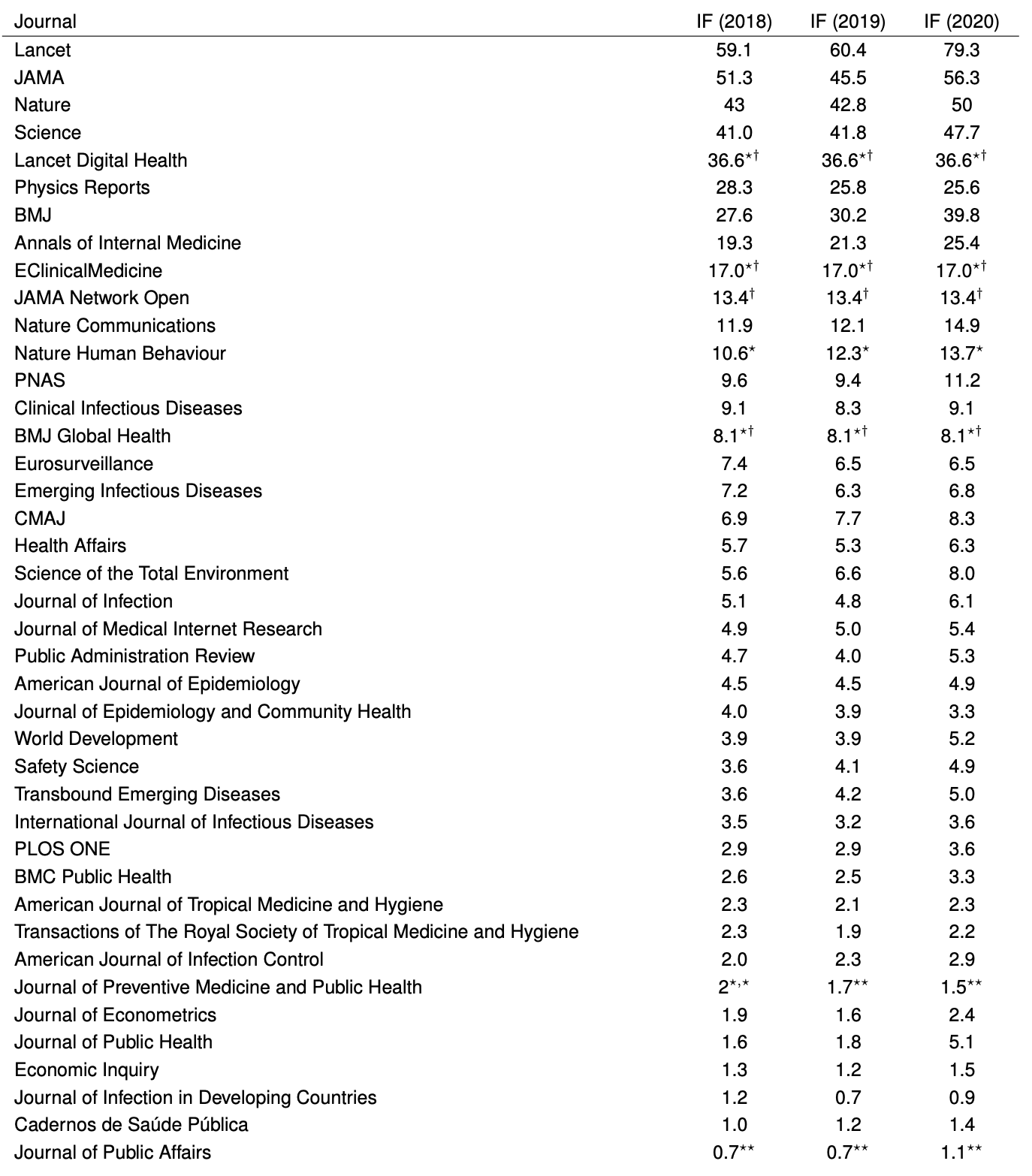 Impact Factor (2-Jahres)
der Journale der Primärquellen
‹#›